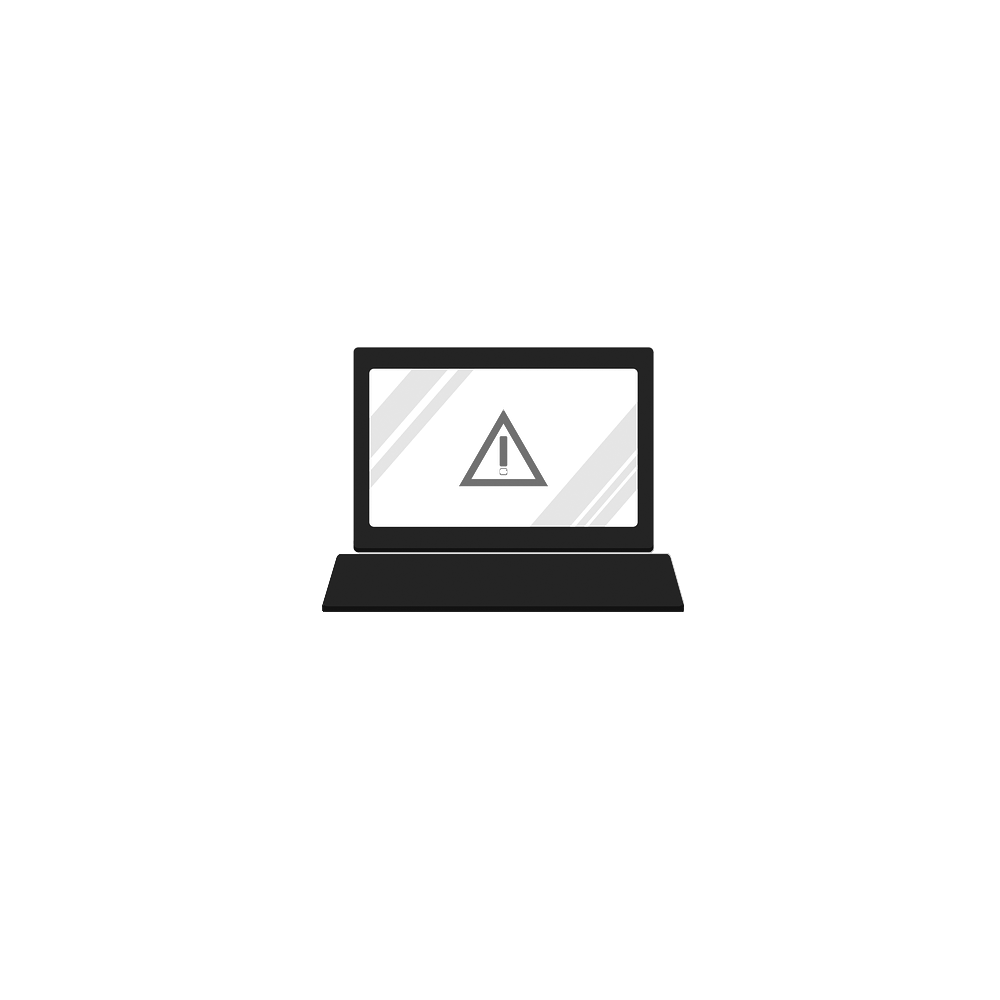 Introduction
Blue Team: Defending Against Hackers
:~# whoami
Bachelor’s degree in Security and Risk Analysis at Pennsylvania State University

Apart of the information security field for 10+ years 

Currently hold Security+ with plans to acquire more certifications soon

 Specialize in defensive security but spent many years practicing offensive security as well
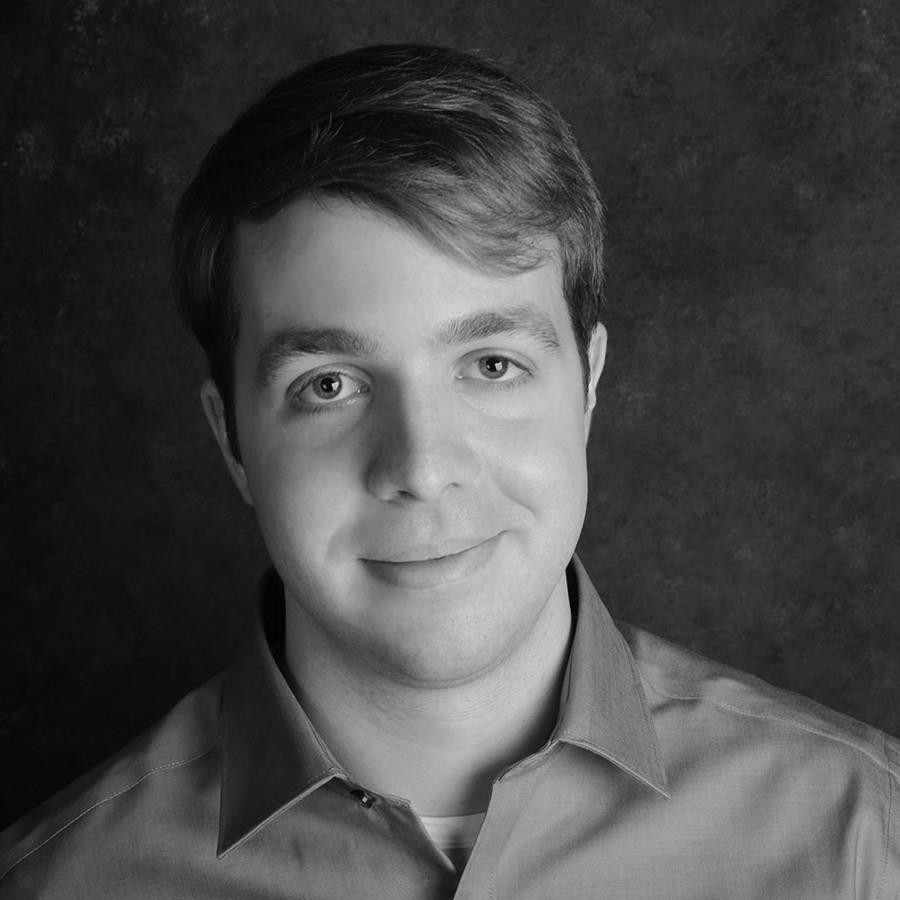 Target Audience
Who is this course for?
Minimum Requirements: Basic understanding of operating systems and networking    

Recommended Requirements: Experience with Windows/Linux, networking, and some basic programming knowledge. Any infosec experience is very helpful.
I designed this course for individuals who are novice to intermediate in cybersecurity. I found a solid balance between older security principles and newer technologies. Information security encompasses a vast amount of topics and subfield so I boiled it down to what I believe is the most important and actionable information.

Note: the original syllabus for this class was longer, but had to reduce size
Recommendations
Focusing on free/open-source products 

I am not affiliated with any of the recommendations in any direct or indirect way

My opinions are my own and do not reflect any institution that I am affiliated with

Technology changes quickly. One recommendation today might not be the best one by tomorrow. However, I will do my best to continually update the content 

 Do your homework
CIA Triad
Confidentiality, Integrity, Availability/Accountability
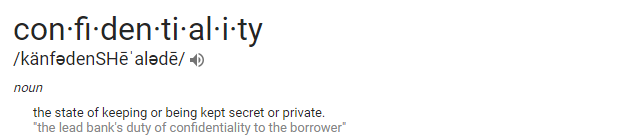 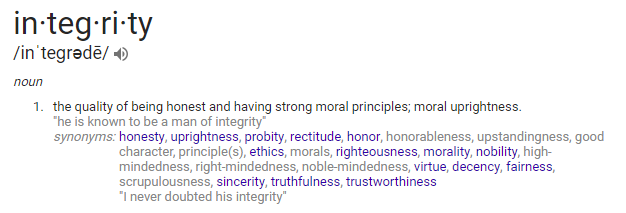 Integrity
Confidentiality
Availability
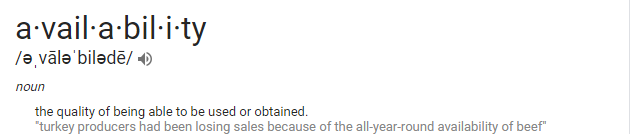 Sources: Google Search
CIA Triad
Examples
Confidentiality: Encryption

Integrity: Hashing

Availability: Data redundancy (backups)

Accountability: Logging
Integrity
Confidentiality
Availability
Security Principles
It’s not if, but when
Keep everything up-to-date 

Reduce attack surface as much as possible

Principle of least privilege 

A chain is only as strong as its weakest link (nothing is impenetrable)

Security vs. Convenience 

Default deny all (Whitelisting > Blacklisting)

80/20 rule 

SecurityControl$ <= Asset$

Security != Obscurity
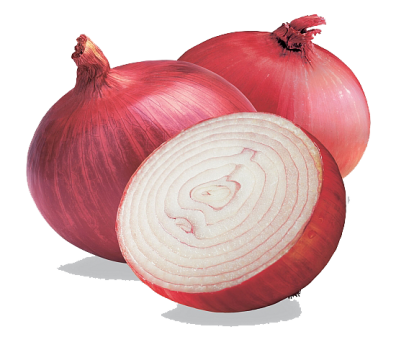 Final Words
It’s A Marathon, Not A Sprint
Infosec is a field that requires constant learning and development

It can seem overwhelming at first. Repetition is mastery

Be aware of imposter syndrome

Nobody is a master of every subfield in information security

Google will always be your best friend

Remain humble and celebrate the success of others. Mistakes will happen. The security community is very dependent, team-oriented, and often friendly
Disclaimer
Please read carefully…
THE WORK IS PROVIDED “AS IS.” The author does not warrant or guarantee that the functions contained in the work will meet your requirements, that its operation will be uninterrupted or error free, or that the work will qualify as an expert witness. The author shall not be liable to you or anyone else for any inaccuracy, error or omission, regardless of cause, in the work or for any damages resulting therefrom. Under no circumstances shall the author be liable for any indirect, incidental, special, punitive, consequential, or similar damages that result from the use of or inability to use the work. The limitation of liability shall apply to any claim or cause whatsoever whether such claim or cause arises in contract, tort or otherwise.